RAMPAGE for ENCODE-Cancer
Michael Rutenberg-Schoenberg
1
RAMPAGE
Method to determine transcription starts sites
Dual selection for 5’ ends:
Biotin labeling of 5’ RNA cap (m7-guanosine)
Addition of sequencing primer dependent on non-templated C’s added at the end of RT + “template switching”
Paired-end sequencing to improve mapping
2
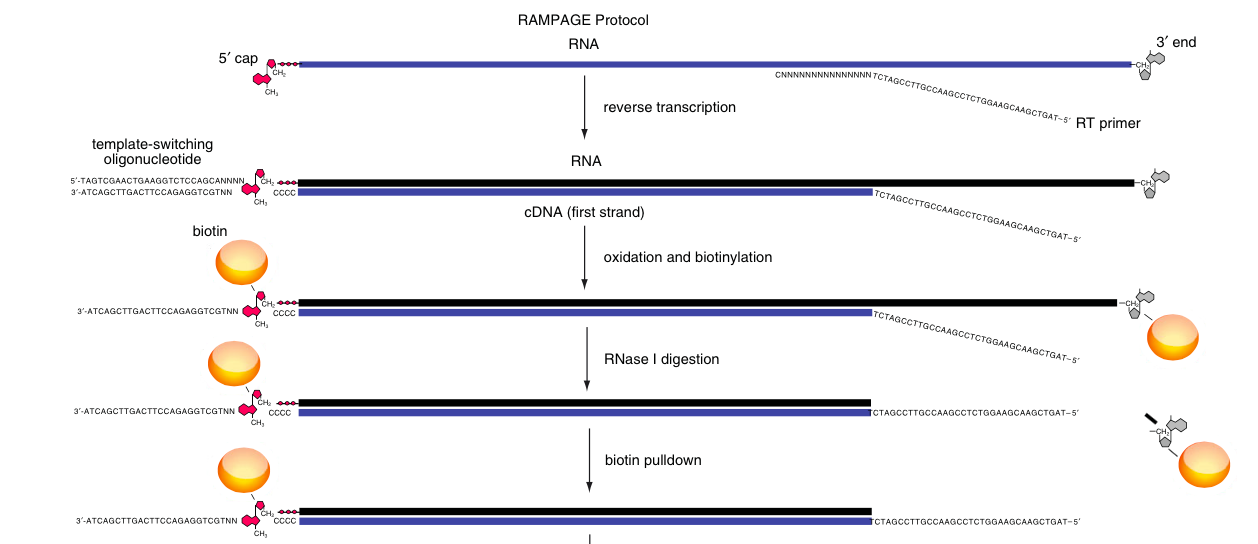 3
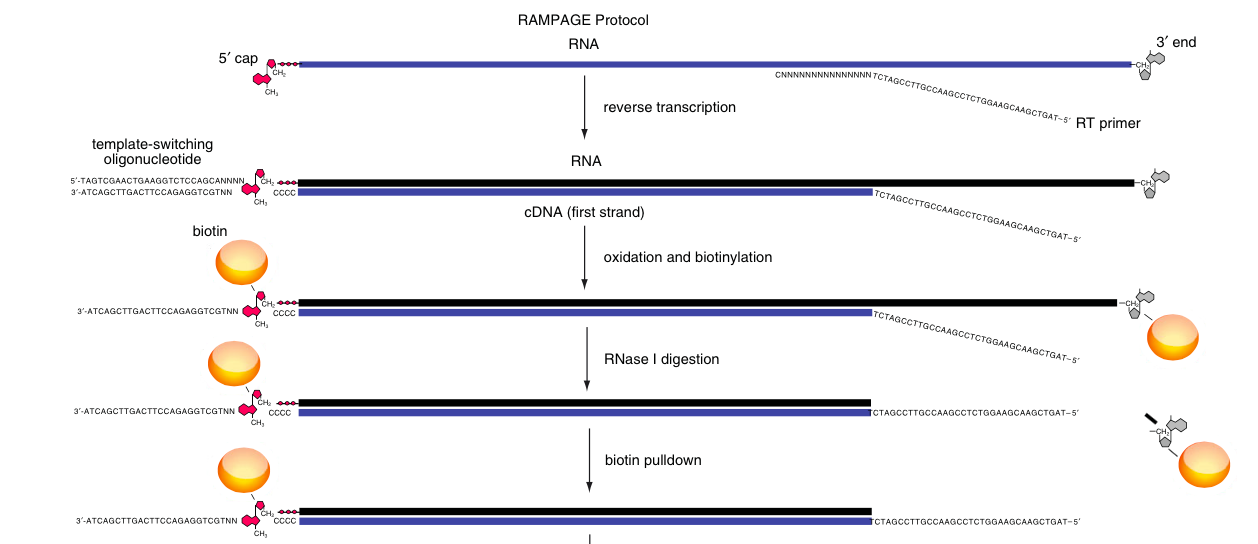 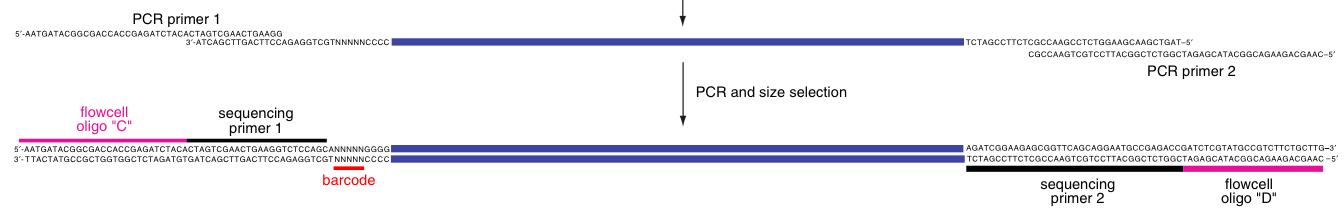 4
ENCODE RAMPAGE processed files
Signal tracks of inferred TSS (bigWig, 1nt resolution)
IDR peaks (combined from 2 technical, 2 biological replicates)
Not sure of peak calling method
Quantifications on IDR annotation
5
ACTB
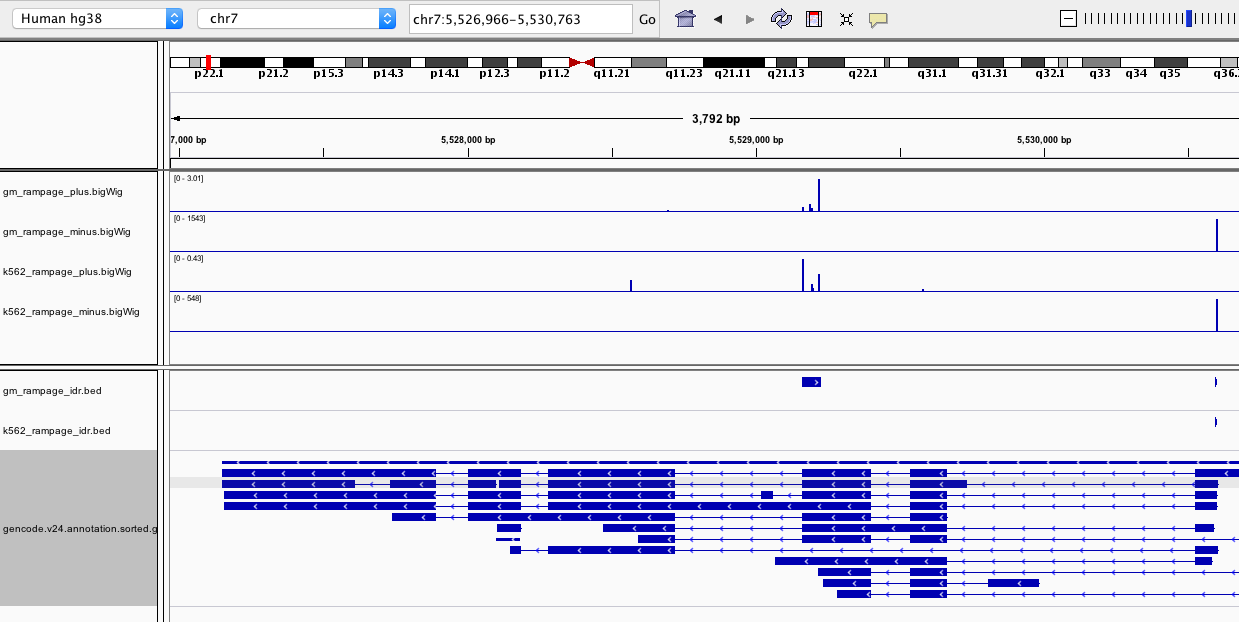 6
Overlap of RAMPAGE peaks
K562
GM12878
5751
3139
3964
7
What to do with these data?
Better identification of active promoters?
Test these annotations instead of annotated promoters for recurrence analysis?
Better for prediction (or identification) of enhancer-promoter linkage?
Identification of differential TSS usage
Not clear when this is important, but maybe worth reporting for particularly for important genes
8
Other RNA data types
Subcellular RNA fractions
Nuclear
Chromatin
Nucleolus
Probably not high quality, but can do some differential analysis
CAGE
Similar to rampage/for TSS identification
RNA-PET
Tries to identify 5’ and 3’ ends from RNA (probably not as good as CAGE or RAMPAGE for TSS identification)
9